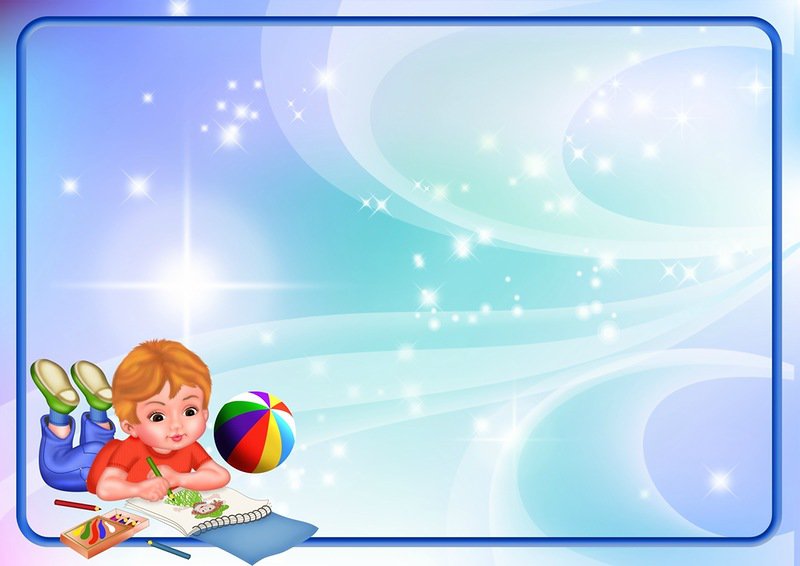 Возрастные особенности детей старшего дошкольного возраста.
«Кризис 7 лет».
Выполнила воспитатель 
МБДОУ Детский сад № 21 «Земляничка города Димитровграда Ульяновской области 
Стрела Любовь Васильевна
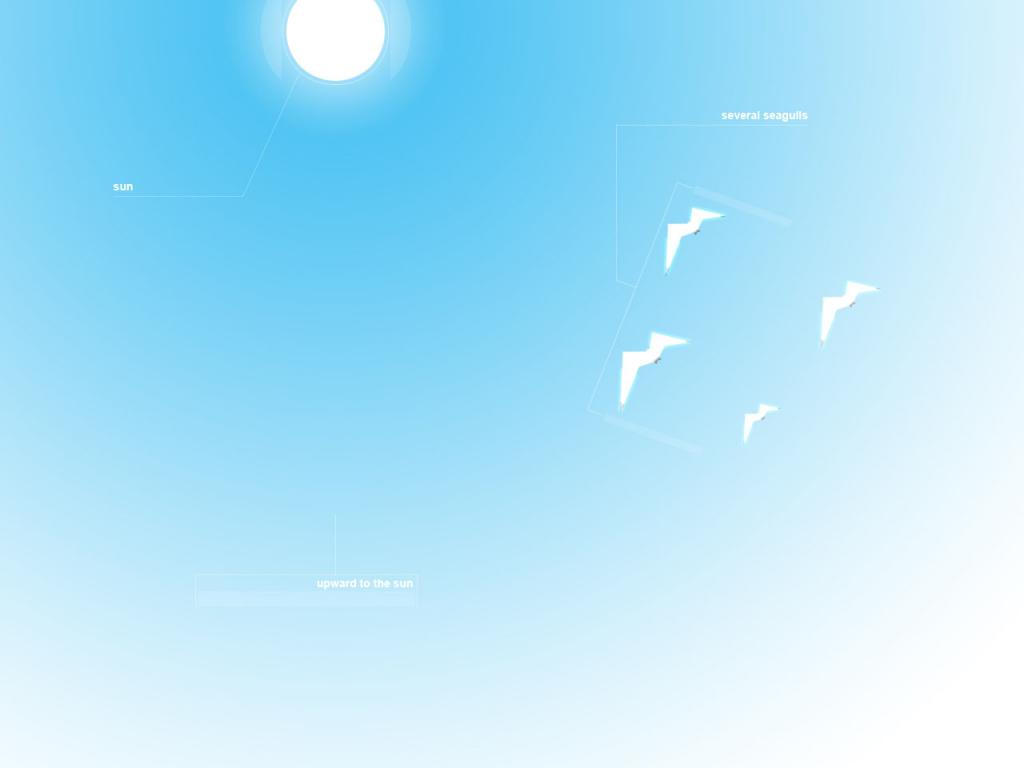 Психические процессы- характеризуются возникновением произвольности
Восприятие- продолжает развиваться
Внимание- становится более устойчивым до 25-30 минут, но все еще носит по большей части непроизвольный характер.
Память- появляется произвольная память
Мышление- ведущим остается наглядно-образное мышление, во второй половине начинает формироваться словесно-логическое.
Воображение- продолжает развиваться творческое воображение.
Речь- развивается диалогическая и монологическая речь.
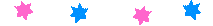 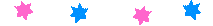 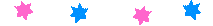 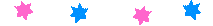 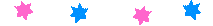 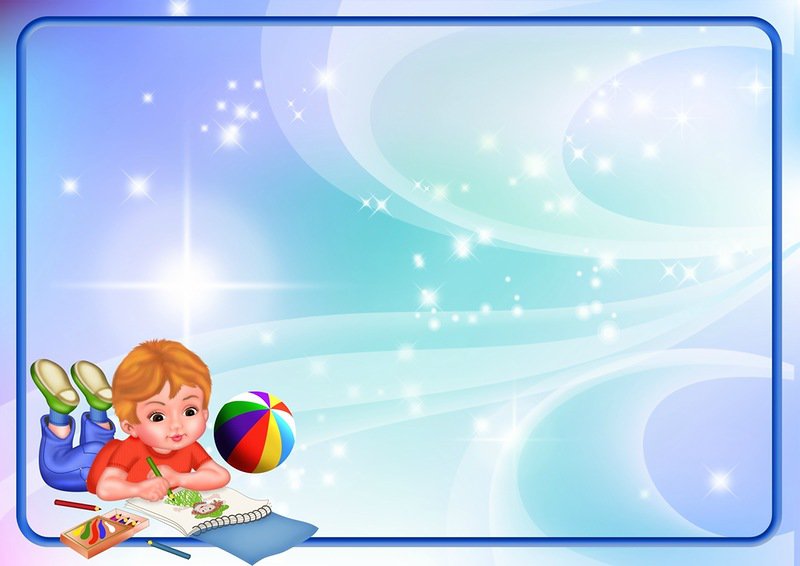 ВОЗРАСТНЫЕ КРИЗИСЫ – это особые, относительно недолгие периоды в жизни человека, характеризующиеся резкими психическими изменениями.

Это нормальные процессы, необходимые для нормального постепенного хода личностного развития.
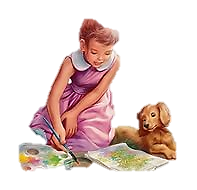 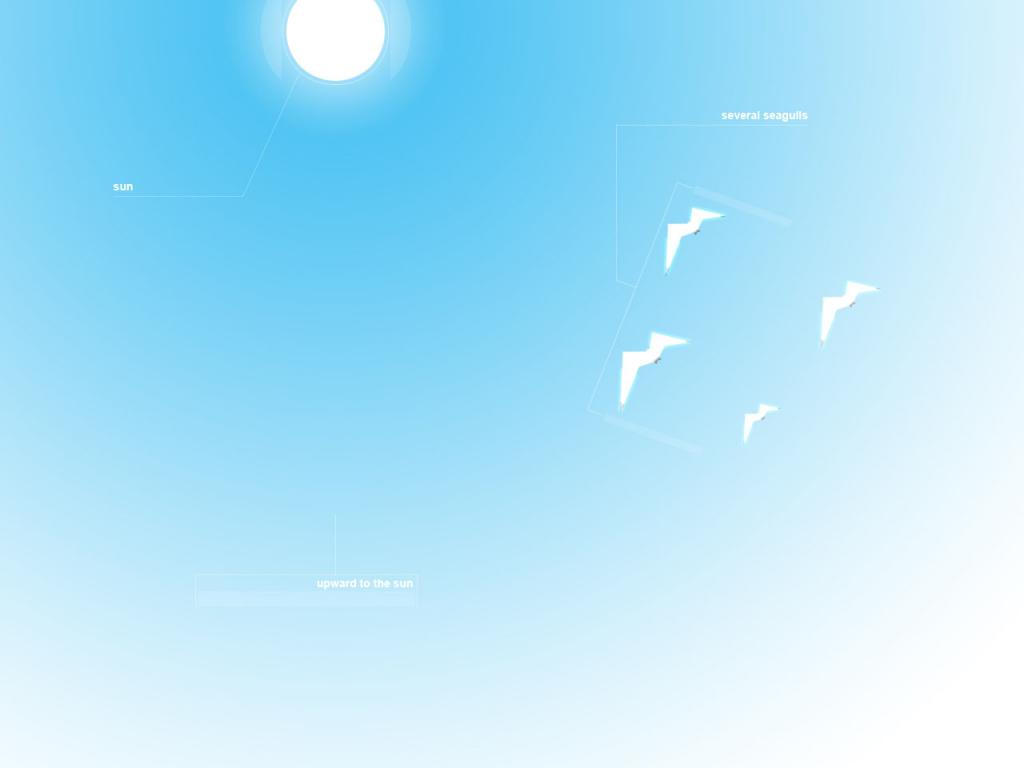 В период кризиса с вашим ребенком происходят изменения
1. На смену детской импульсивности и непосредственности приходит оценивание своих поступков и осознание того, как его поведение будет оценено окружающими.
2. Ребенок уже умеет сознательно управлять своими эмоциями, хотя они по-прежнему переполняют его.
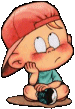 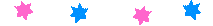 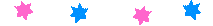 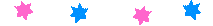 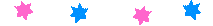 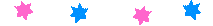 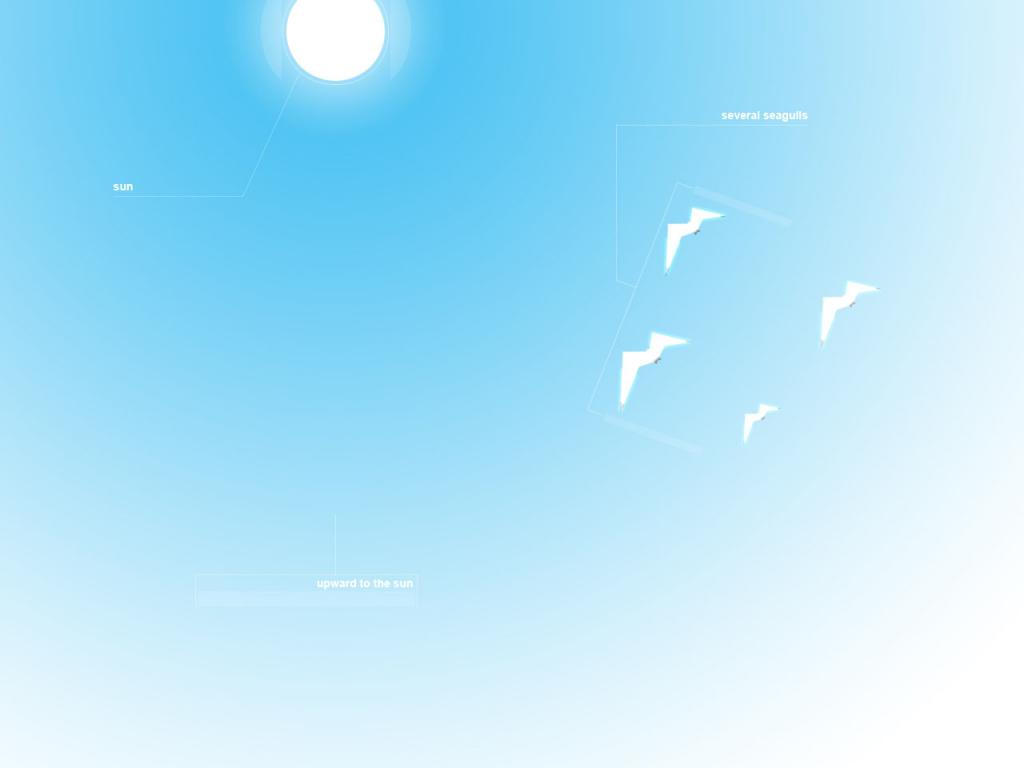 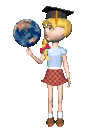 3. Ваш уже не малыш начинает обобщать свои переживания, благодаря чему меняется его поведение. 
4. Меняется взгляд на мир, он становится более реалистичным. 
5. Ребенок начинает осознавать свое место в обществе. 
6. Появляется новая потребность – в активной умственной деятельности. 
7. На смену игровой деятельности пришла учебная, которая станет теперь ведущей.
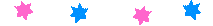 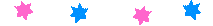 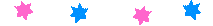 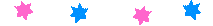 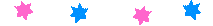 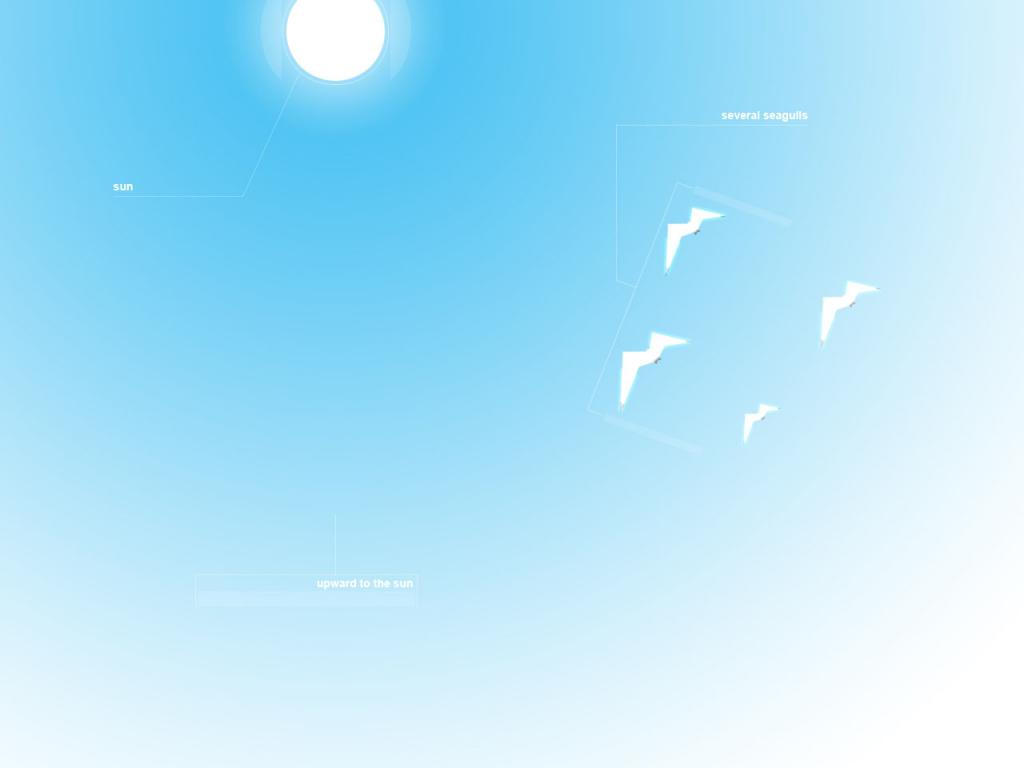 Признаки
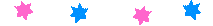 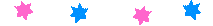 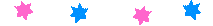 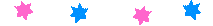 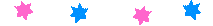 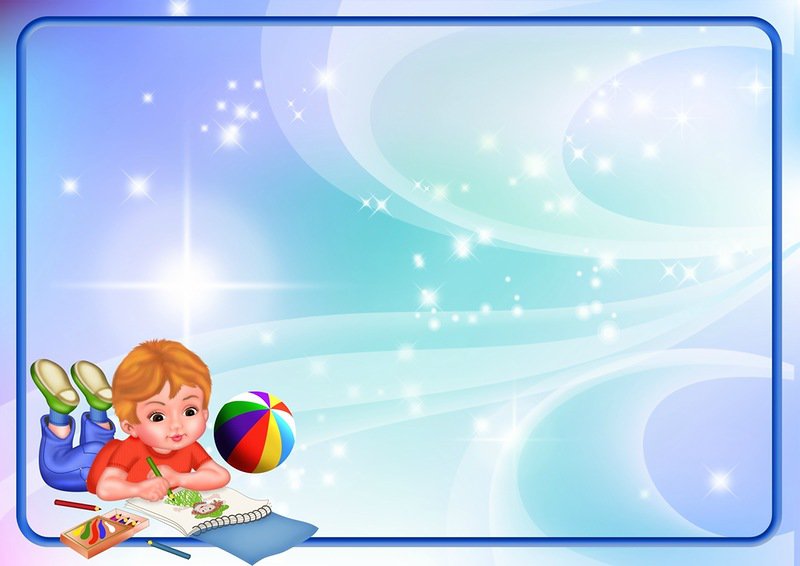 Другие поведенческие характеристики:
-возникновение паузы между обращением к ребёнку и его ответной реакцией;
-появление оспаривания со стороны ребёнка необходимости выполнить родительскую просьбу или отсрочивание её выполнения;
-непослушание как отказ от выполнения привычных дел и обязанностей;
-хитрость как нарушение сложившихся правил в скрытой форме;
-демонстративная «взрослость», иногда вплоть до карикатуры;
-обострённое внимание к своему внешнему облику и одежде, главное, чтобы не выглядеть как маленький.
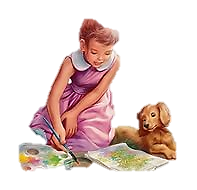 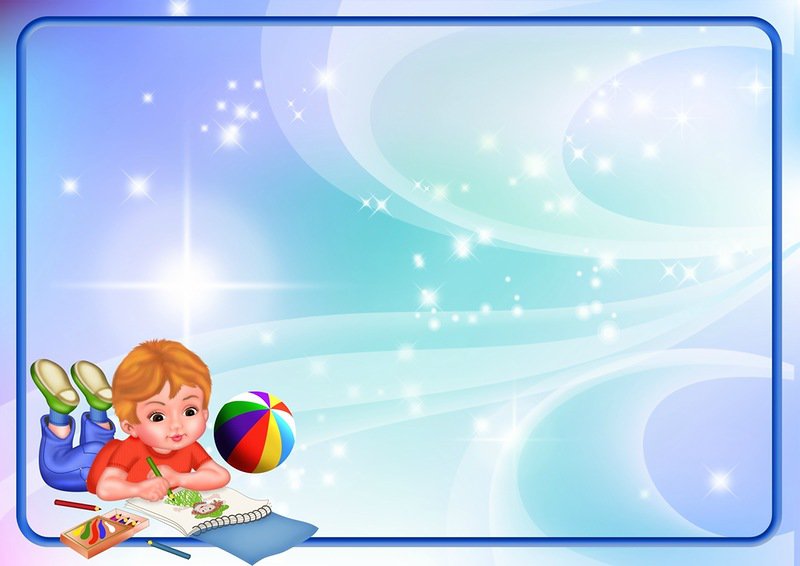 Советы и рекомендации
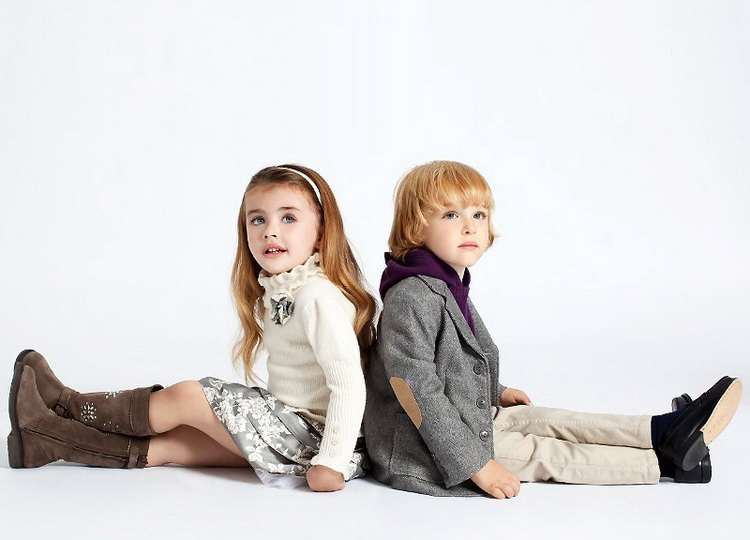 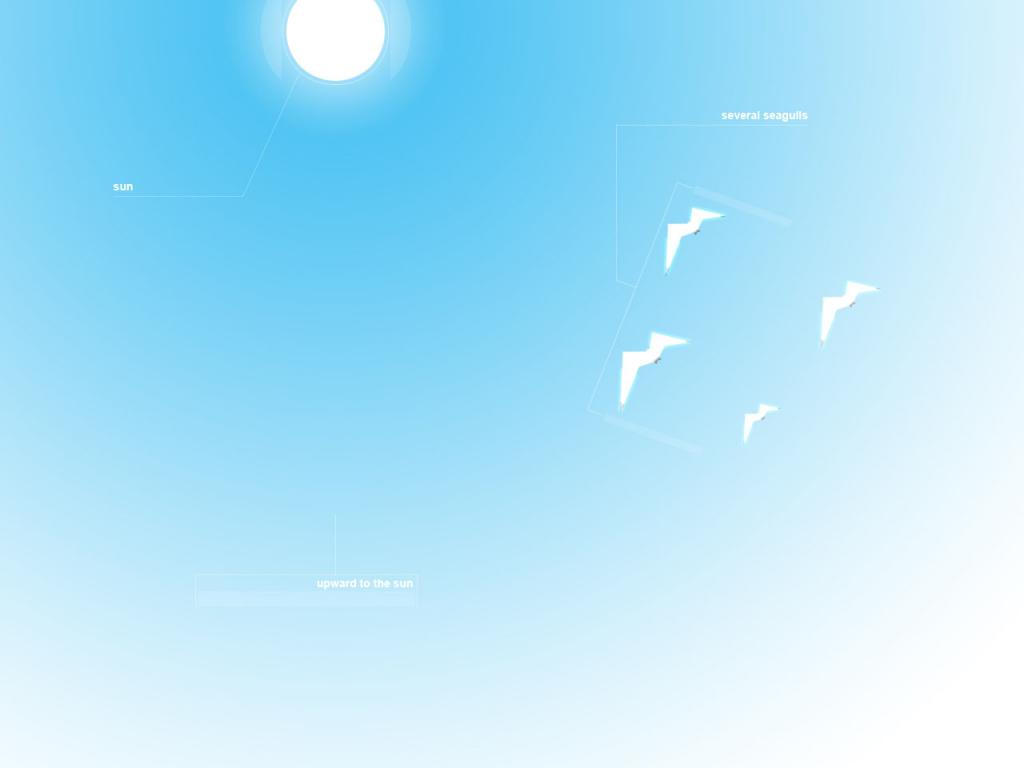 Поощряйте самостоятельность и активность ребенка, предоставьте ему возможность действовать самостоятельно.
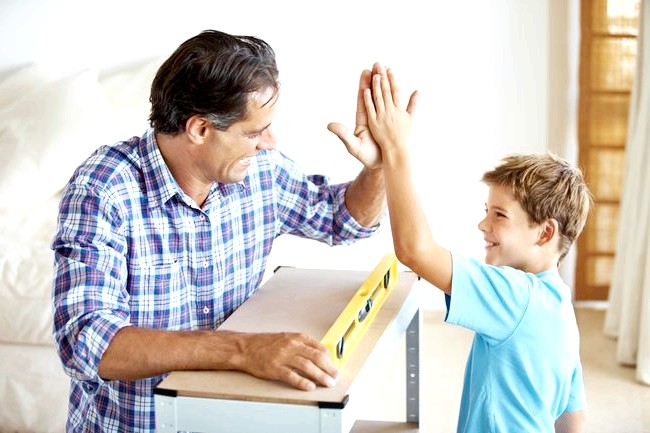 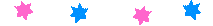 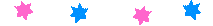 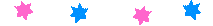 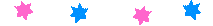 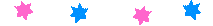 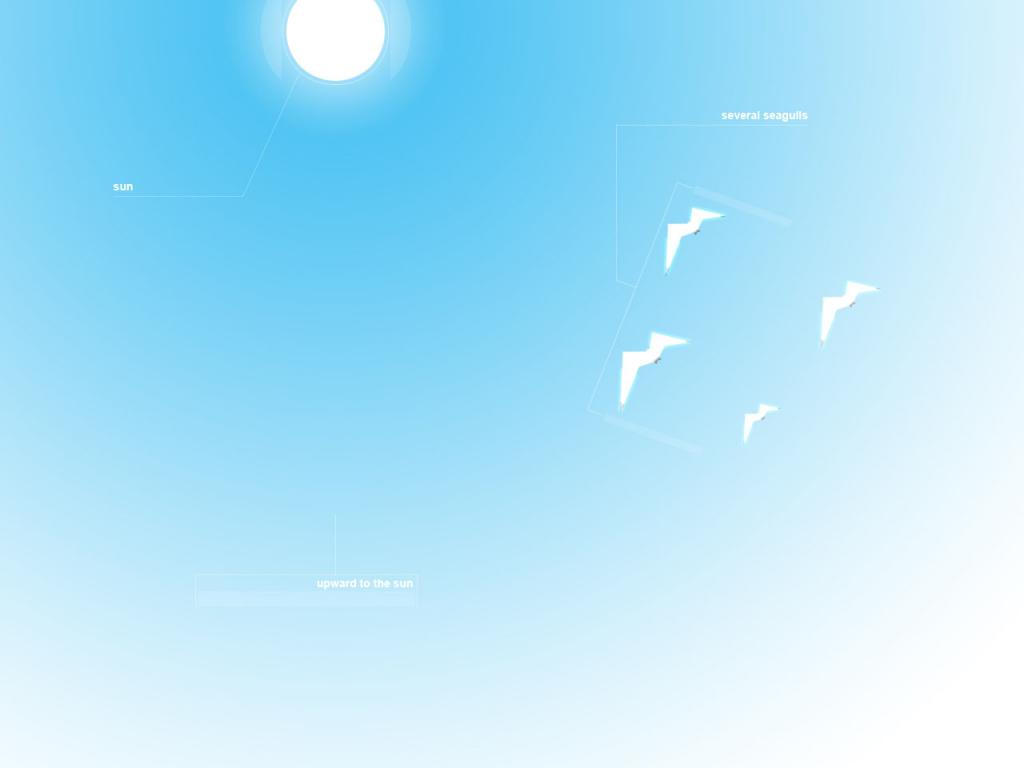 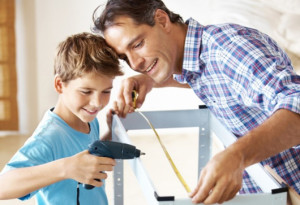 Постарайтесь взять на себя роль друга и советчика, а не строгого воспитателя. Помогайте ребенку в сложных для него ситуациях.
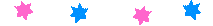 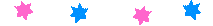 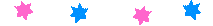 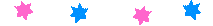 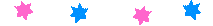 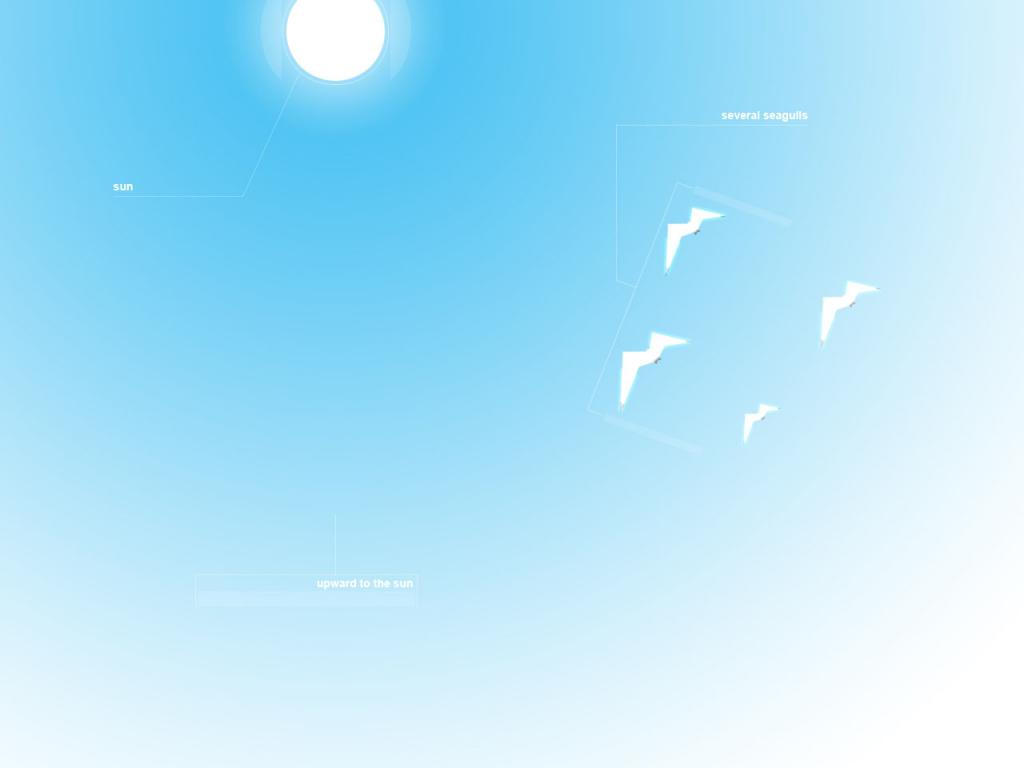 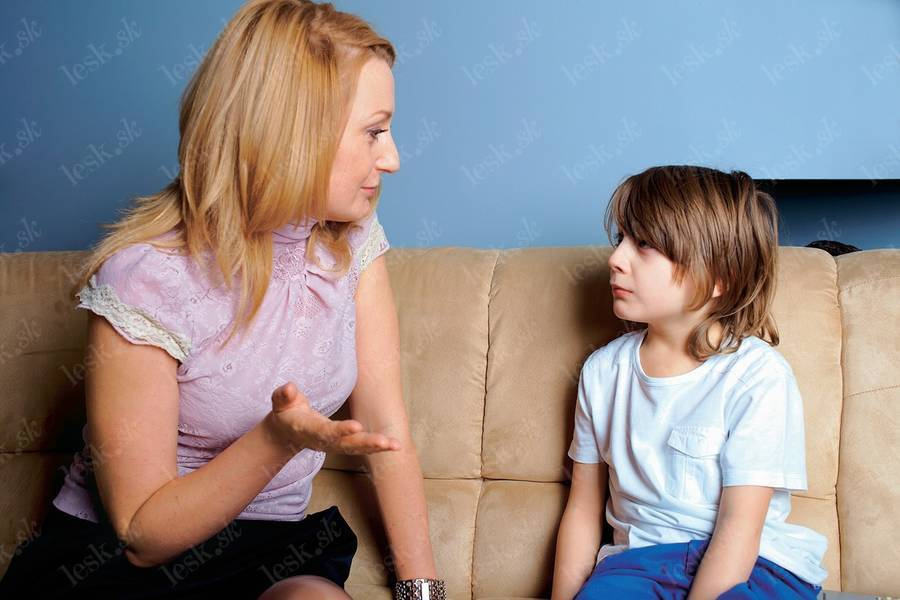 Привлекайте ребенка к обсуждению различных «взрослых» проблем.
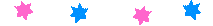 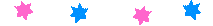 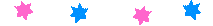 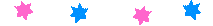 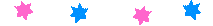 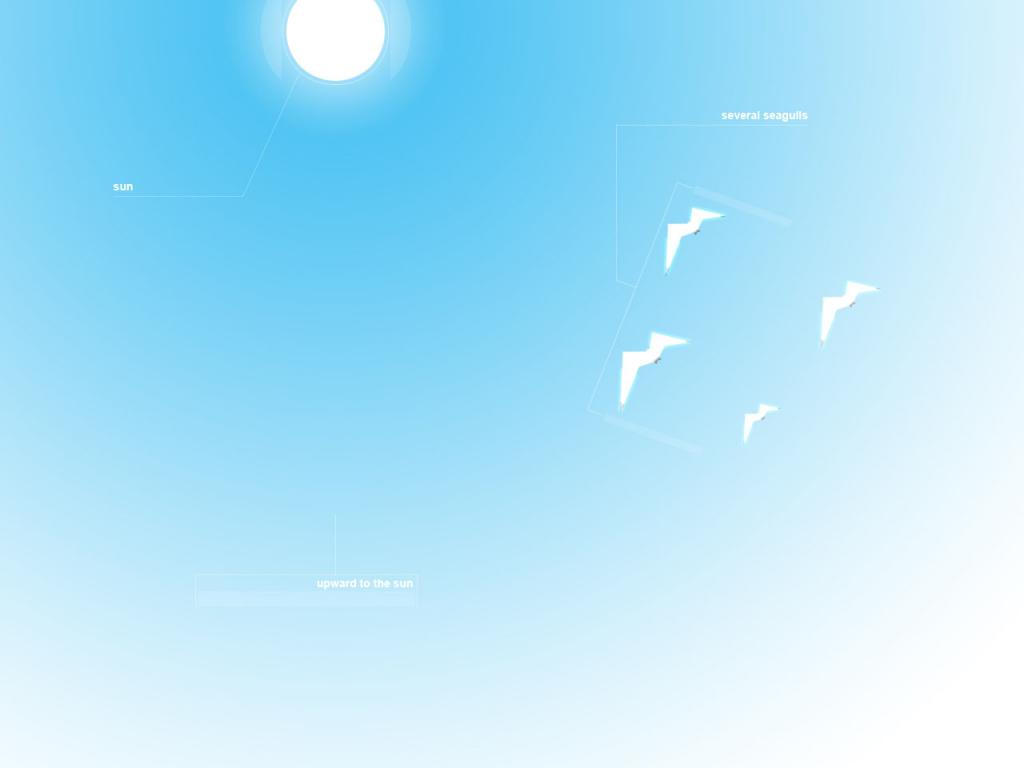 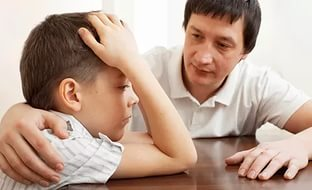 Поинтересуйтесь его мнением по обсуждаемому вопросу, внимательно выслушайте его, прежде чем критиковать. Возможно, в том, что говорит ребенок, есть рациональное зерно.
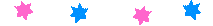 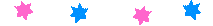 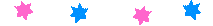 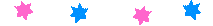 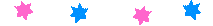 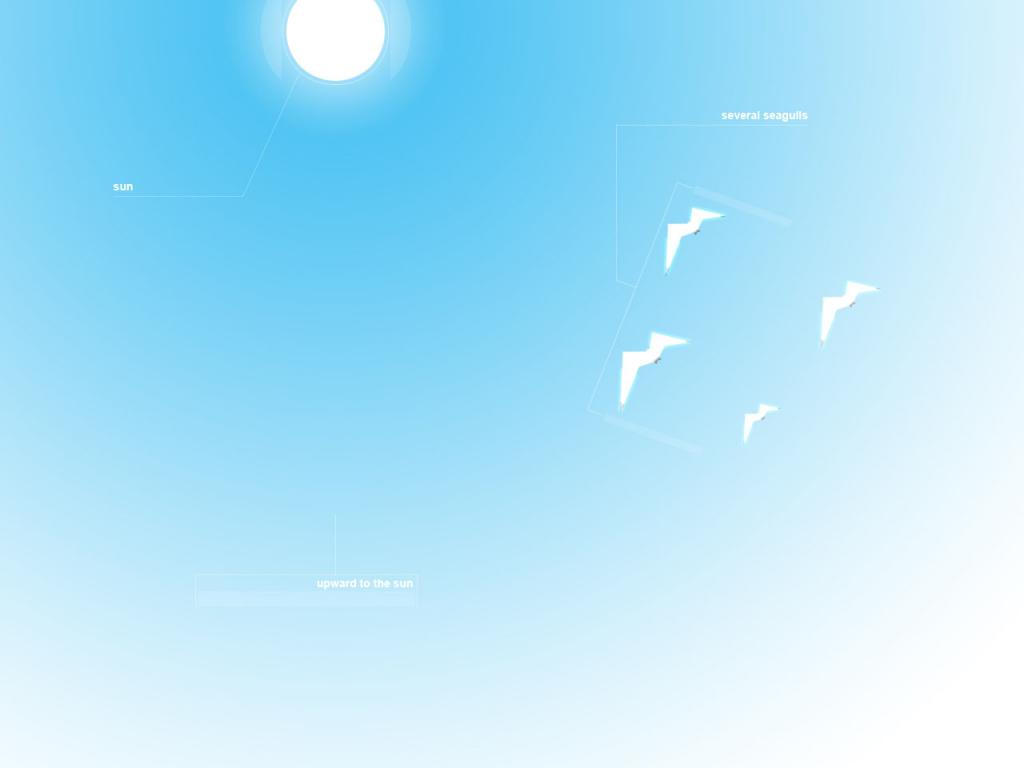 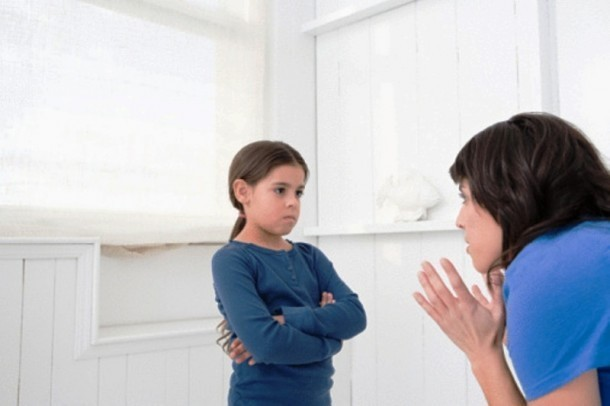 Дайте ему возможность высказаться и тактично поправьте, если он в чем-то ошибается.
 Будьте готовы принять точку зрения малыша и согласиться с ним.  Это не нанесет ущерба вашему авторитету, зато укрепит в ребенке чувство самоуважения.
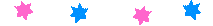 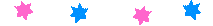 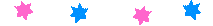 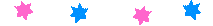 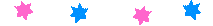 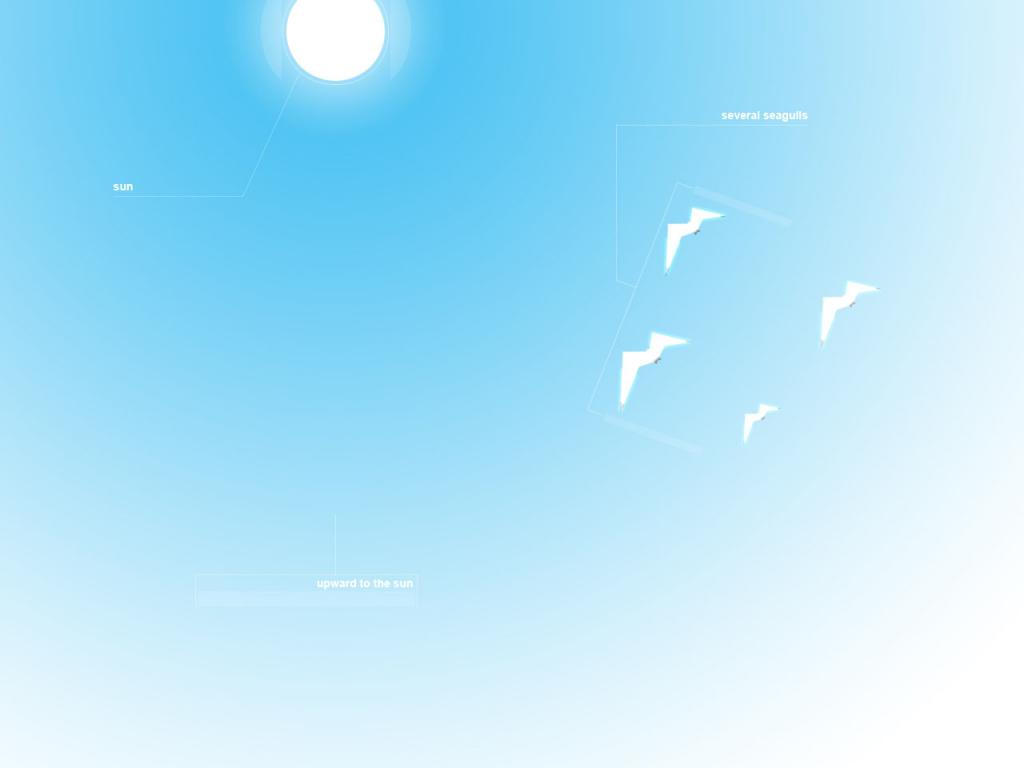 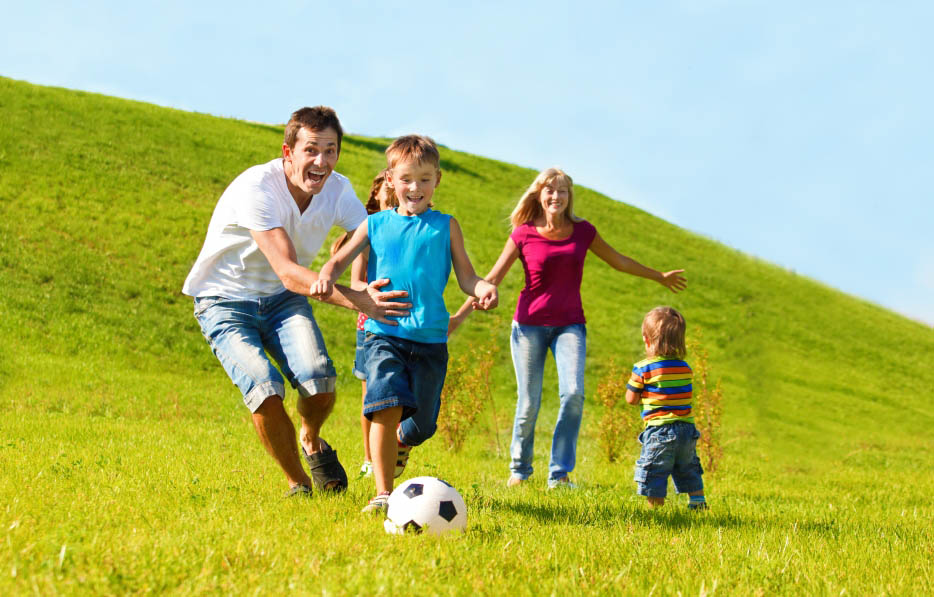 Покажите ребенку способ достижения желаемого и не забудьте похвалить его в случае успеха.
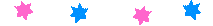 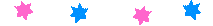 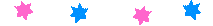 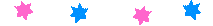 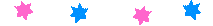 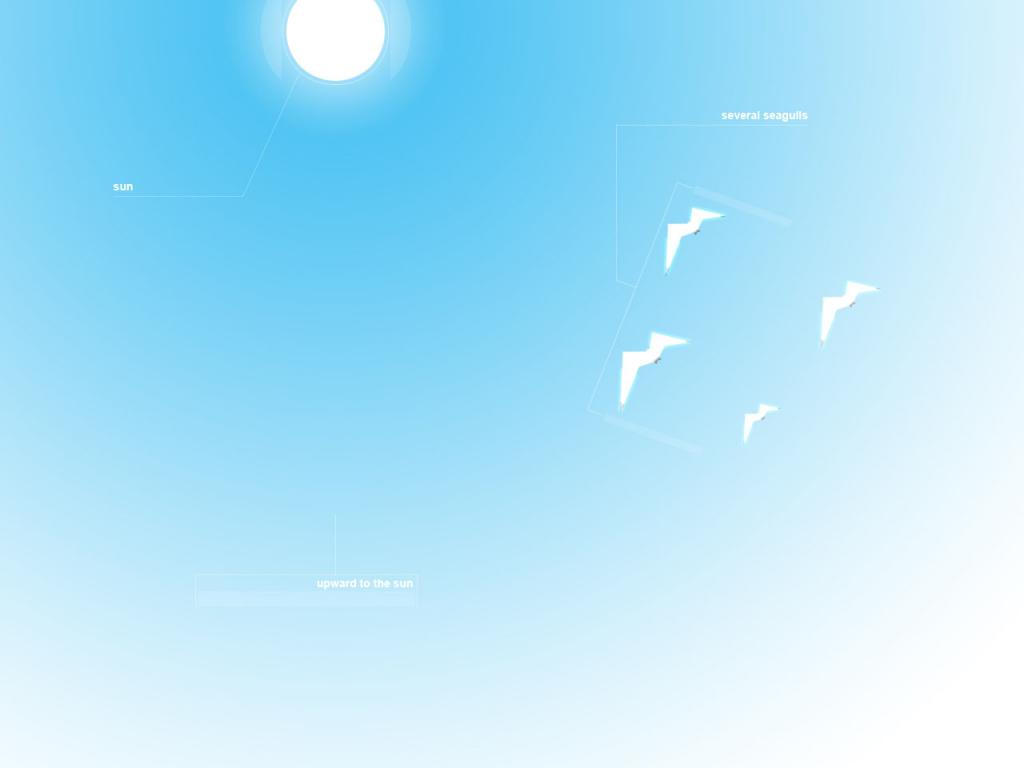 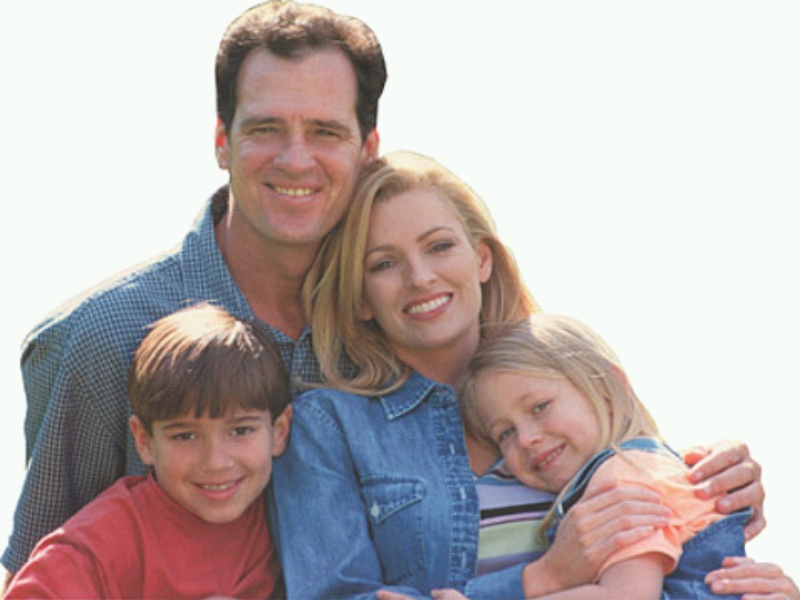 Будьте рядом с ребенком, покажите, что вы понимаете и цените его, уважаете его достижения и можете помочь в случае неудачи.
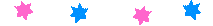 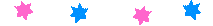 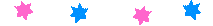 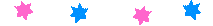 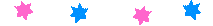 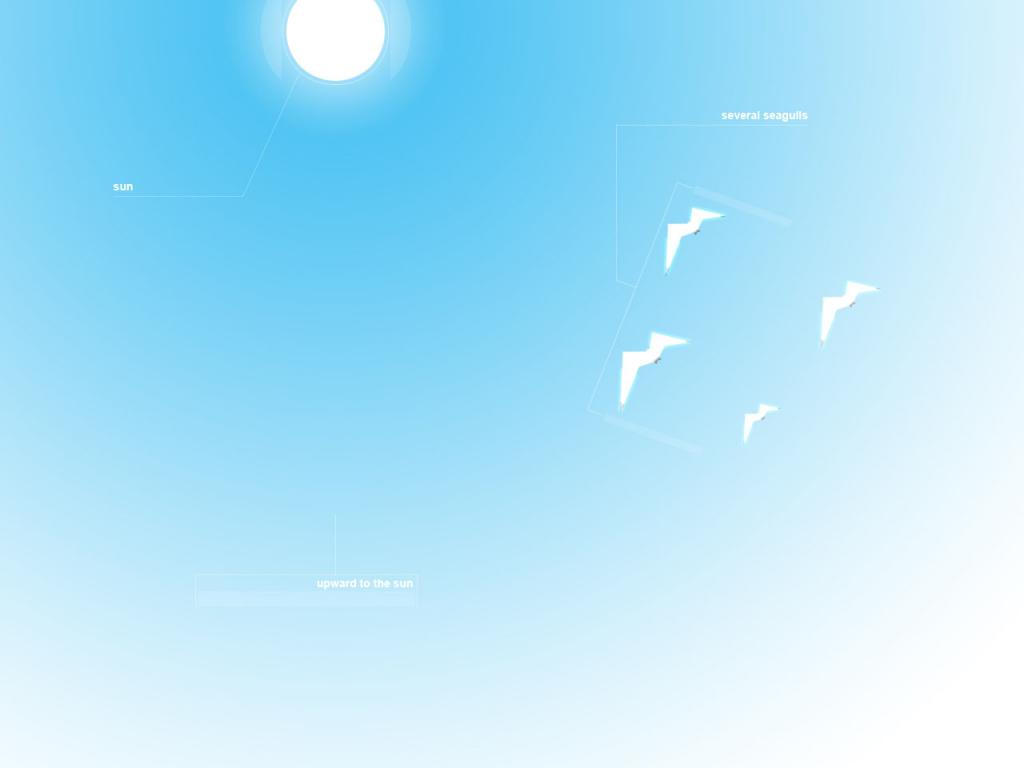 Отвечайте на вопросы ребенка. Не отмахивайтесь от вопросов малыша, даже если вы неоднократно отвечали на них. Возраст 6 – 7 лет - это возраст почемучек.
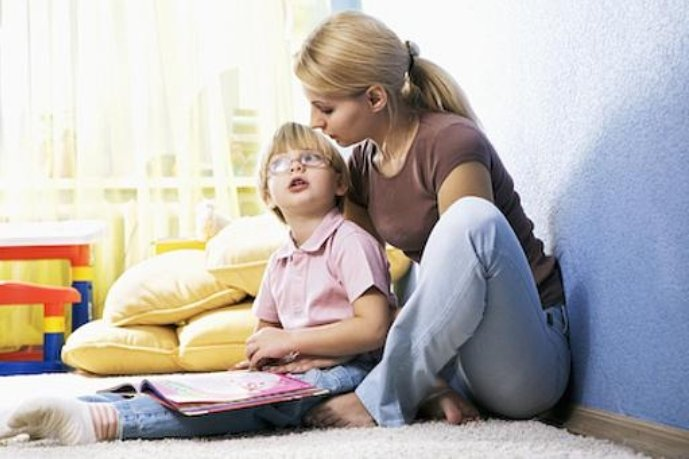 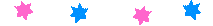 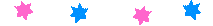 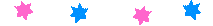 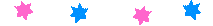 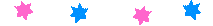 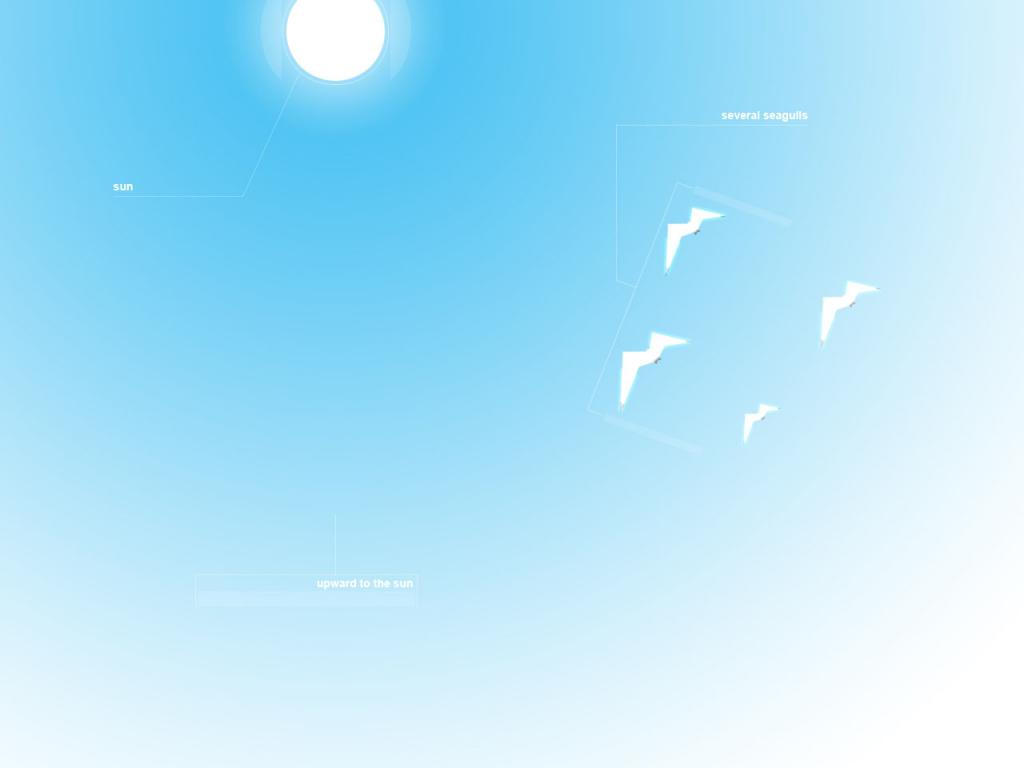 Будьте последовательны в своих требованиях. Если вы что-то не разрешаете ребенку, то стойте на своем до конца. Иначе, слезы и истерики станут для него удобным и привычным способом настоять на своем мнении.
Следите за тем, чтобы все окружающие предъявляли к ребенку одинаковые требования.  В противном случае то, что не разрешают папа с мамой, будет очень легко выпросить у бабушки  или дедушки и тогда все усилия пойдут насмарку
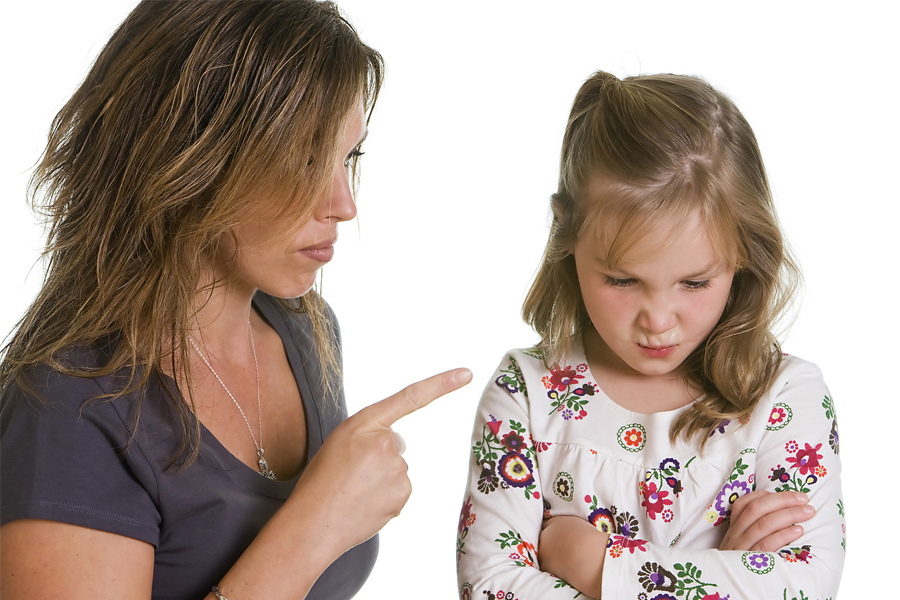 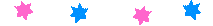 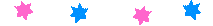 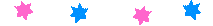 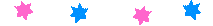 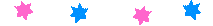 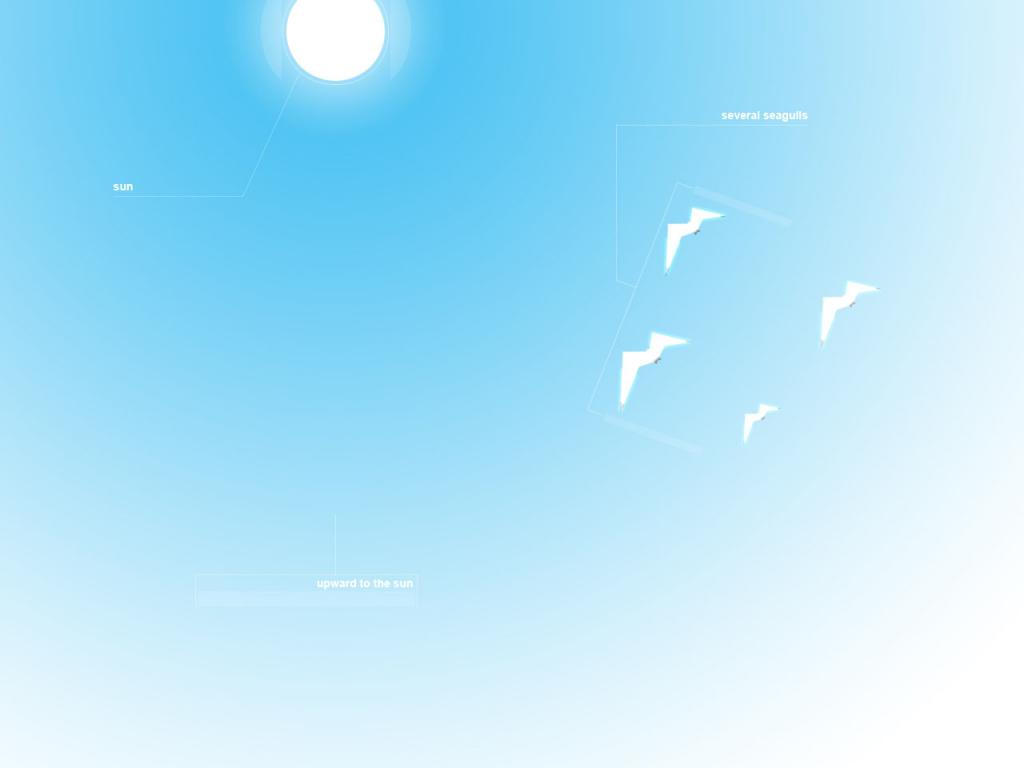 Подавайте ребенку пример «взрослого» поведения. Не демонстрируйте при нем обиду и раздражение, недовольство другим человеком.
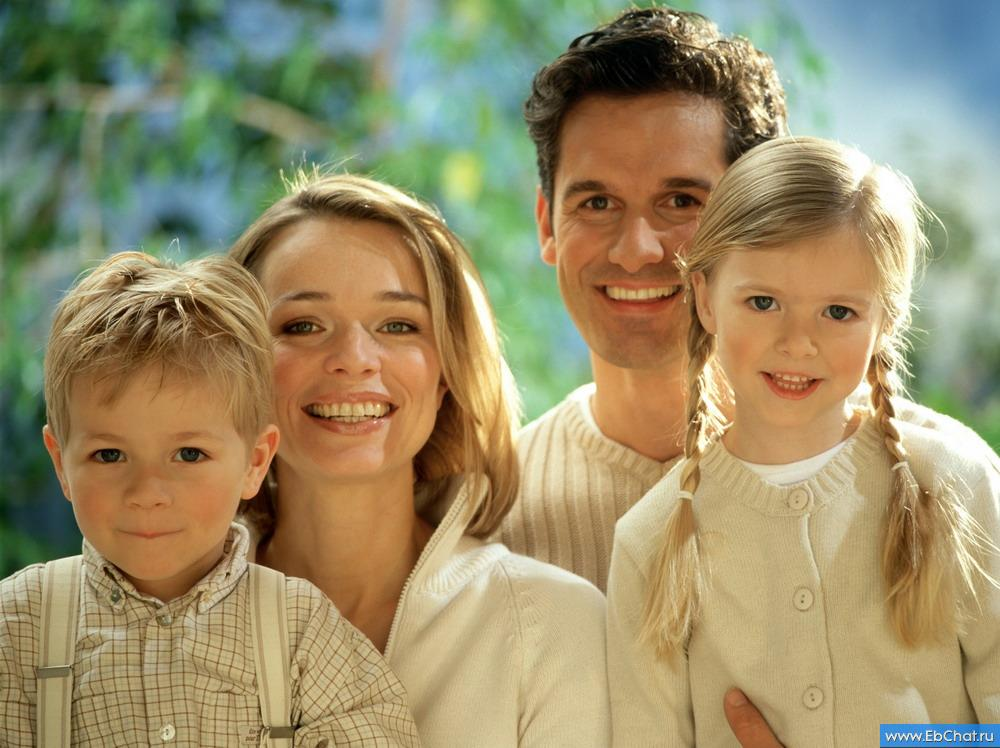 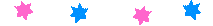 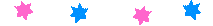 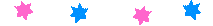 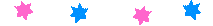 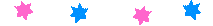 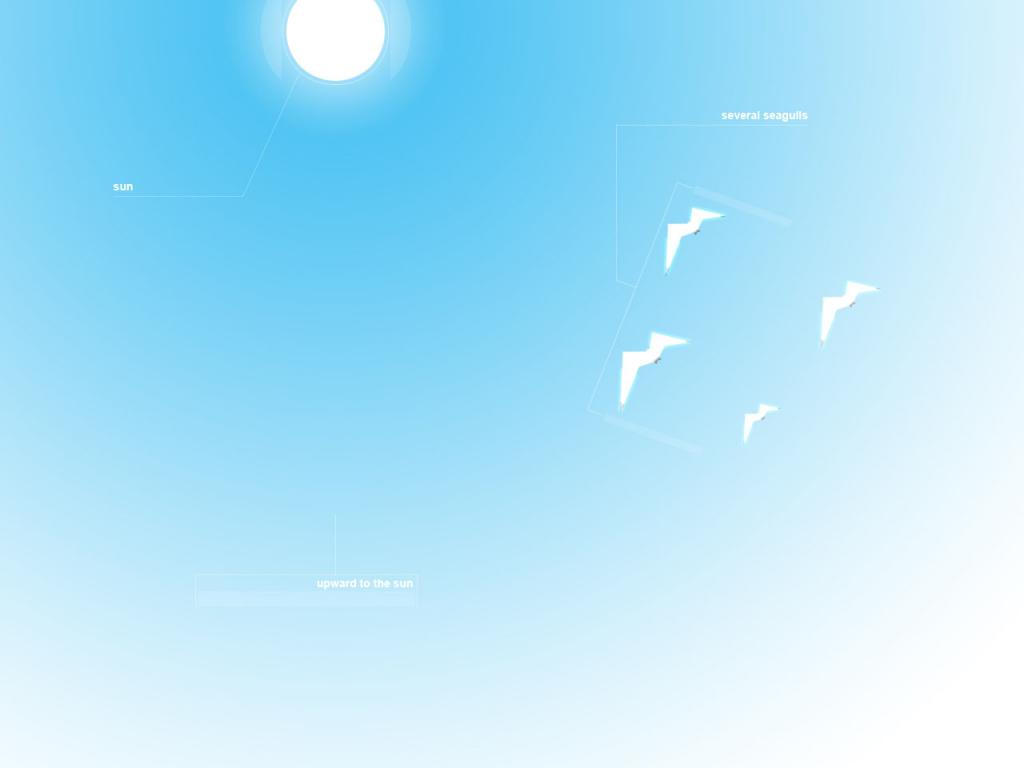 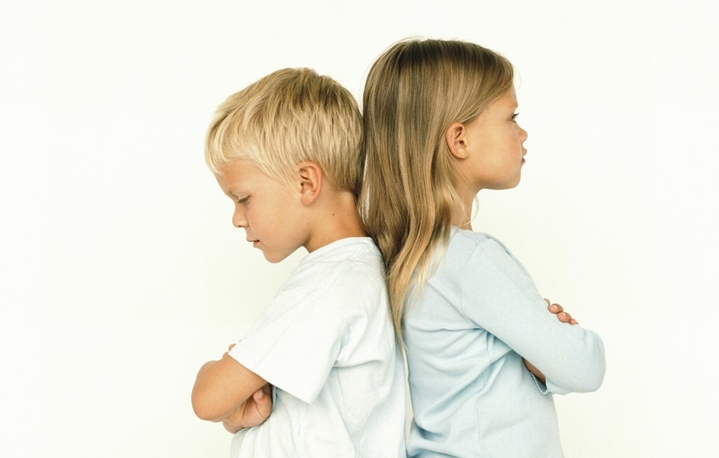 Соблюдайте культуру диалога. Помните, что ваш малыш в общении во всем подражает вам, и в его поведении вы можете увидеть зеркальное отражение своих привычек и способов общения.
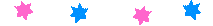 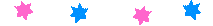 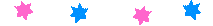 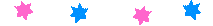 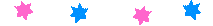 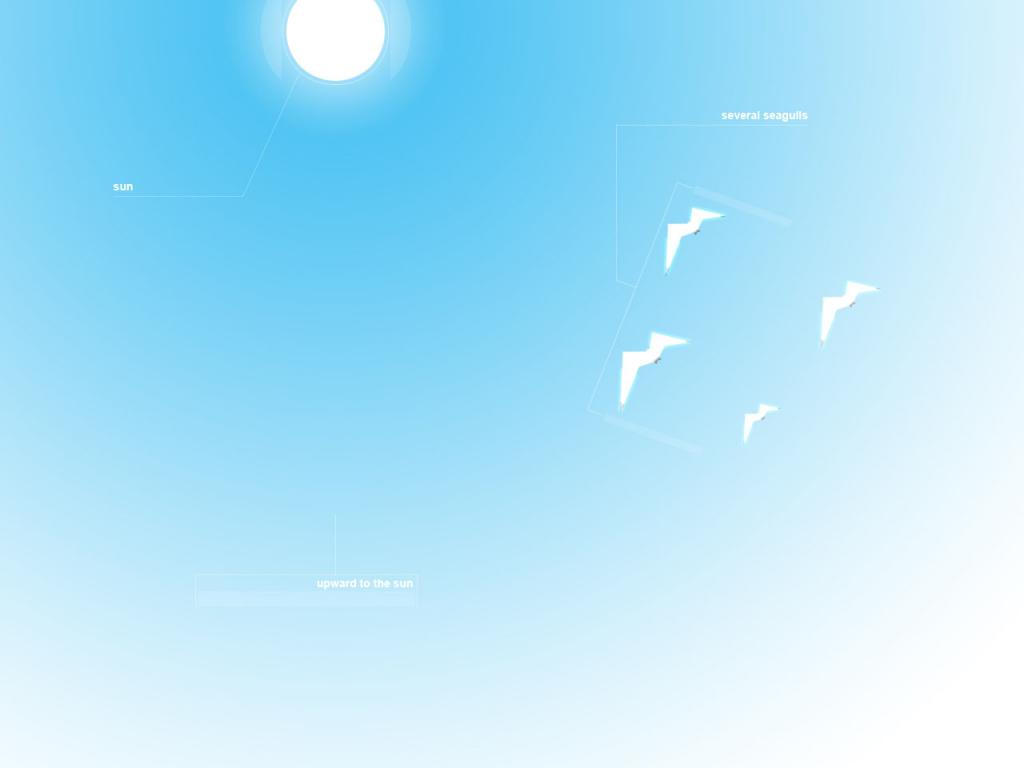 Будьте семьёй оптимистов, 
тогда любые проблемы и кризисы развития вам не по чём. Ведь вы вместе!
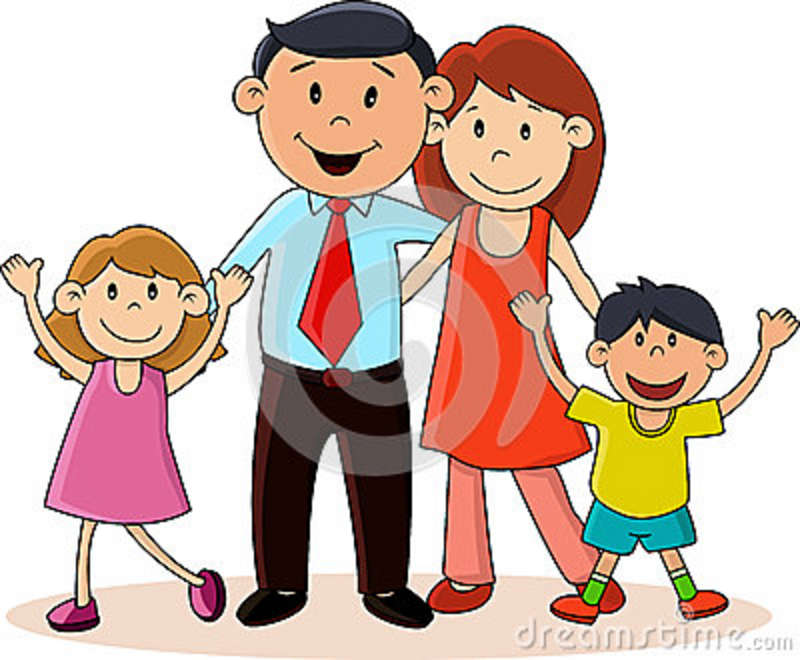 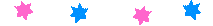 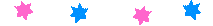 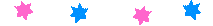 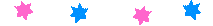 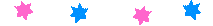